PHY 712 Electrodynamics
9-9:50 AM  MWF  Olin 103

Plan for Lecture 31:
Finish reading Chap. 14 – 
Radiation from charged particles
Review of synchrotron radiation
Free electron laser
Thompson and Compton scattering
04/7/2017
PHY 712  Spring 2017 -- Lecture 31
1
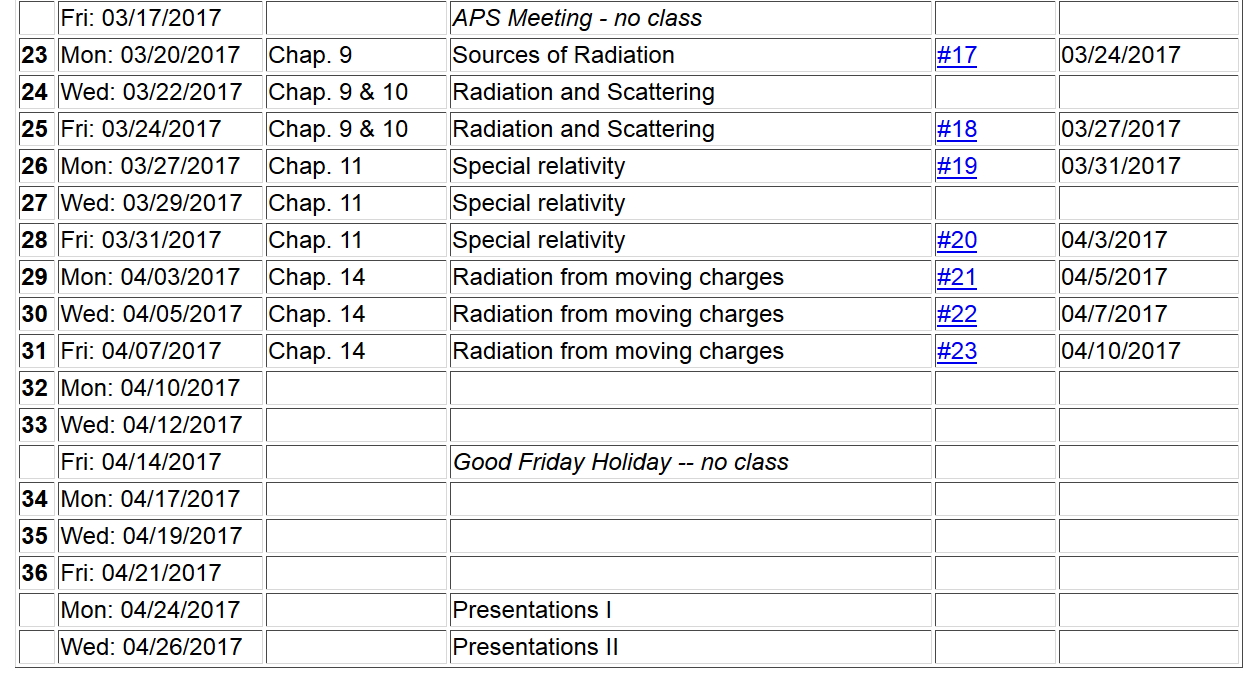 04/7/2017
PHY 712  Spring 2017 -- Lecture 31
2
Radiation from a moving charged particle
z
r-Rq(t)
q
r
Rq(t)
y
x
04/7/2017
PHY 712  Spring 2017 -- Lecture 31
3
Liénard-Wiechert fields (cgs Gaussian units):
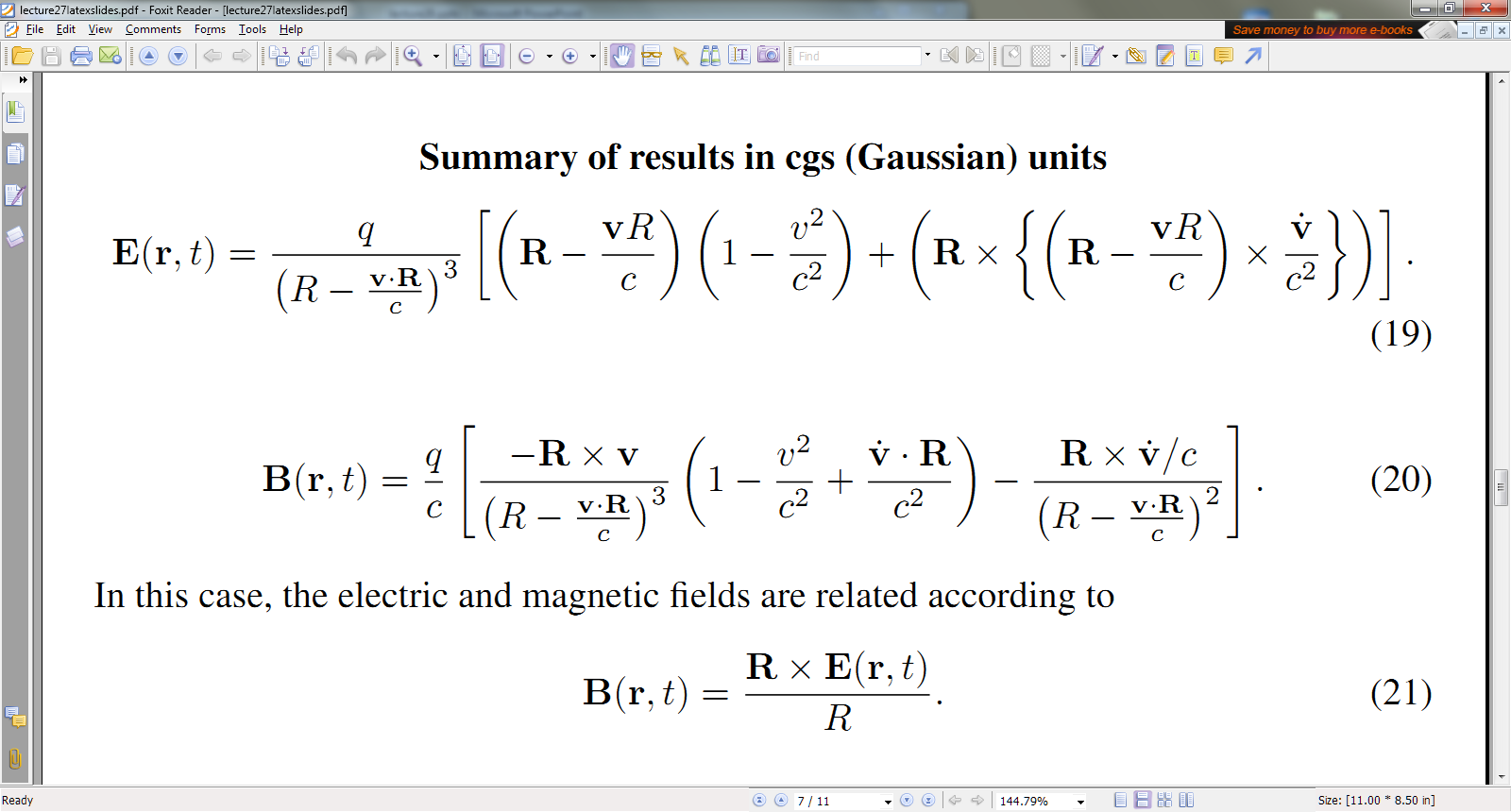 04/7/2017
PHY 712  Spring 2017 -- Lecture 31
4
Electric and magnetic fields far from source:
04/7/2017
PHY 712  Spring 2017 -- Lecture 31
5
Poynting vector:
04/7/2017
PHY 712  Spring 2017 -- Lecture 31
6
Spectral composition of electromagnetic radiation
04/7/2017
PHY 712  Spring 2017 -- Lecture 31
7
Spectral composition of electromagnetic radiation -- continued
04/7/2017
PHY 712  Spring 2017 -- Lecture 31
8
Example for circular motion:
z
r
.
b
q
Top view:
y
b
x
r
y
x
04/7/2017
PHY 712  Spring 2017 -- Lecture 31
9
z
r
.
b
q
y
b
x
04/7/2017
PHY 712  Spring 2017 -- Lecture 31
10
Synchrotron radiation geometry – 
         using modified Bessel functions
Exponential factor
04/7/2017
PHY 712  Spring 2017 -- Lecture 31
11
Spectral form of synchrotron radiation in this case:
04/7/2017
PHY 712  Spring 2017 -- Lecture 31
12
Plots of the intensity function for synchrotron radiation
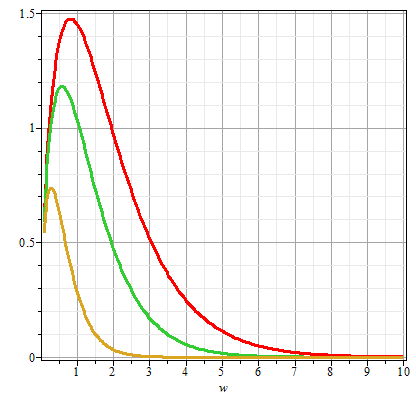 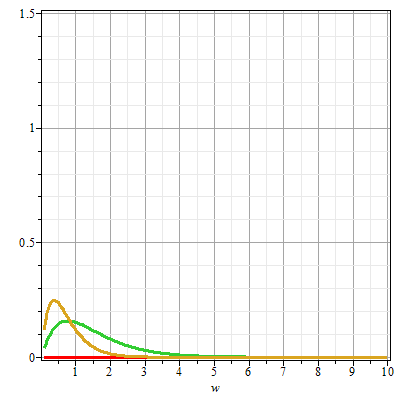 gq=0
gq=0.5
gq=1
gq=0.5
gq=1
w/wc
w/wc
04/7/2017
PHY 712  Spring 2017 -- Lecture 31
13
Plots of the intensity function for synchrotron radiation
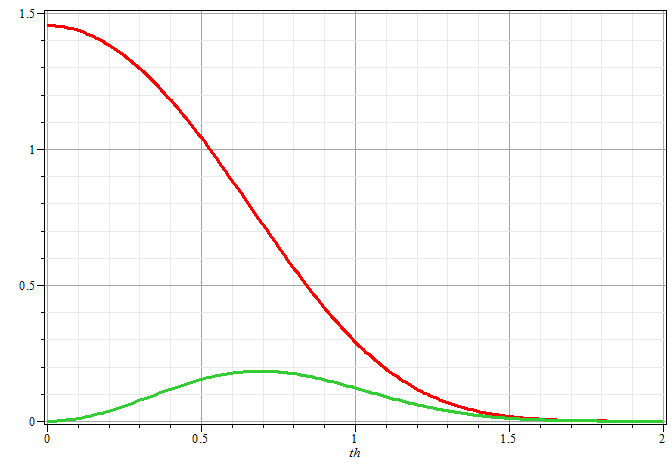 w/wc=1
gq
04/7/2017
PHY 712  Spring 2017 -- Lecture 31
14
Synchrotron facilities in USA
http://www.lightsources.org/regions
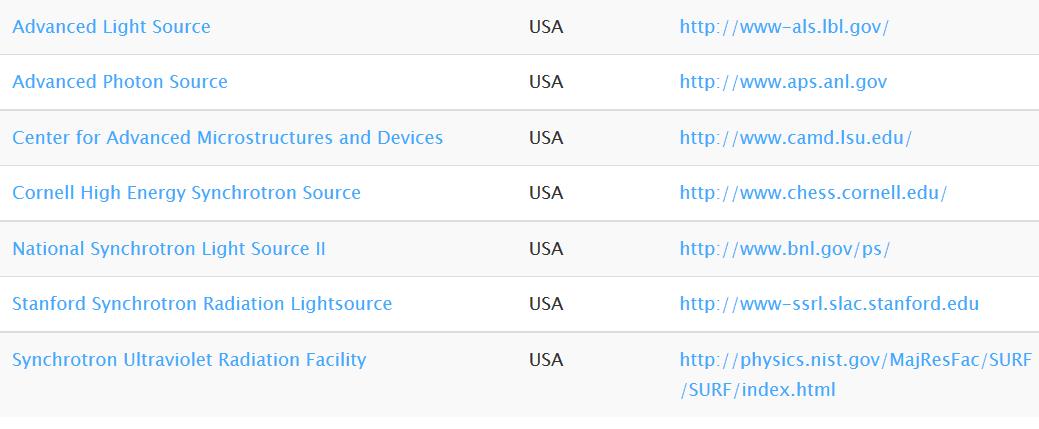 04/7/2017
PHY 712  Spring 2017 -- Lecture 31
15
Free electron laser
Reference:
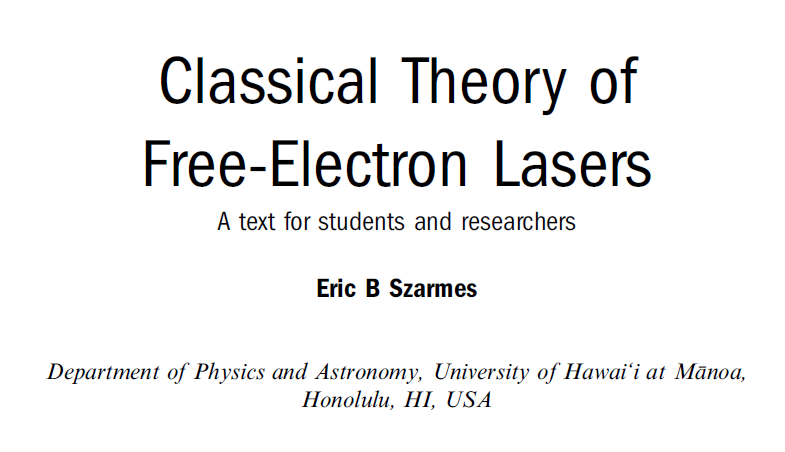 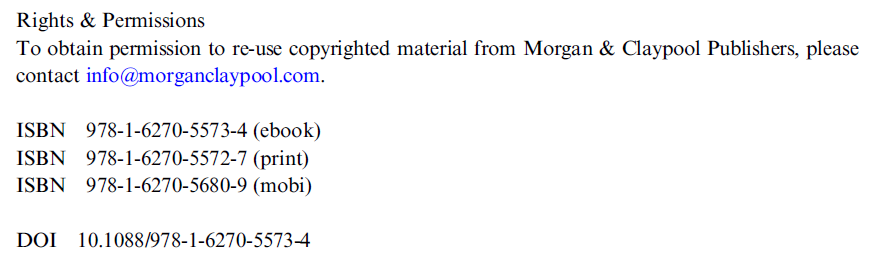 04/7/2017
PHY 712  Spring 2017 -- Lecture 31
16
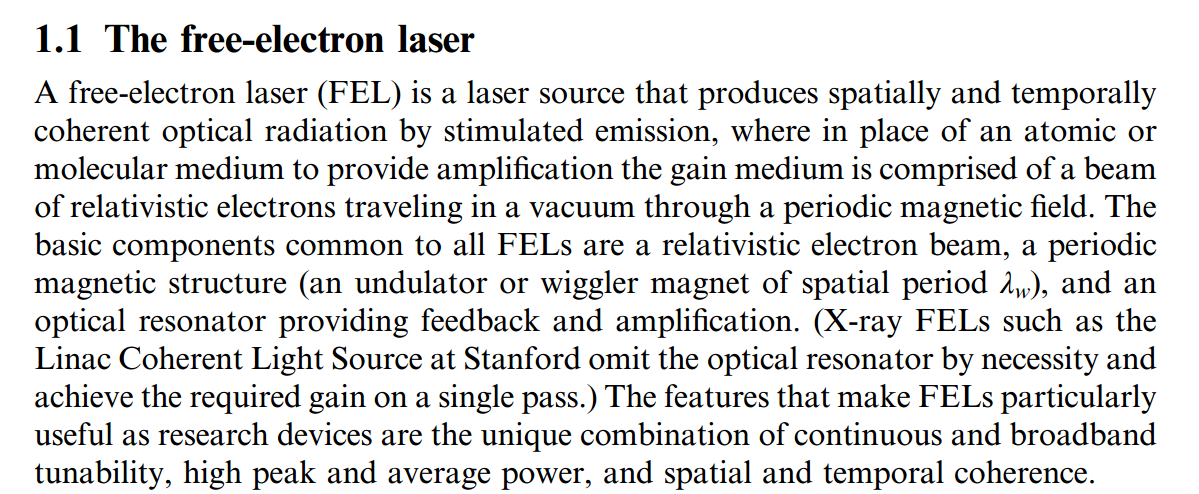 04/7/2017
PHY 712  Spring 2017 -- Lecture 31
17
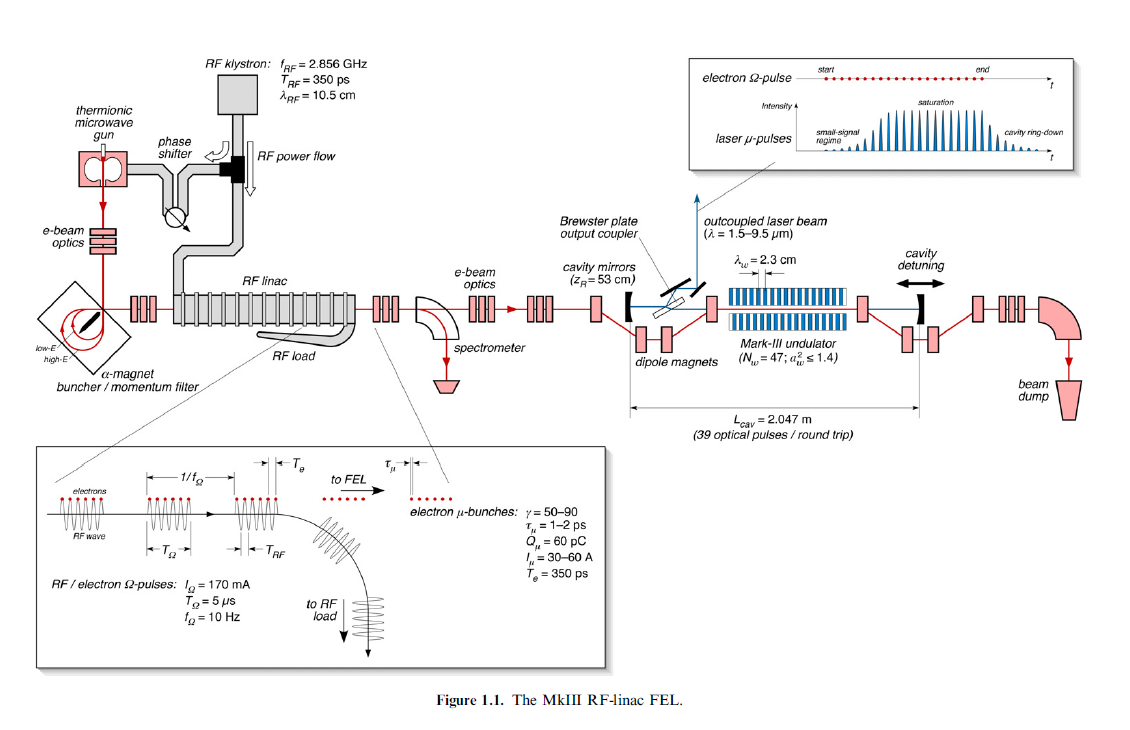 04/7/2017
PHY 712  Spring 2017 -- Lecture 31
18
Electron emission in periodic magnet
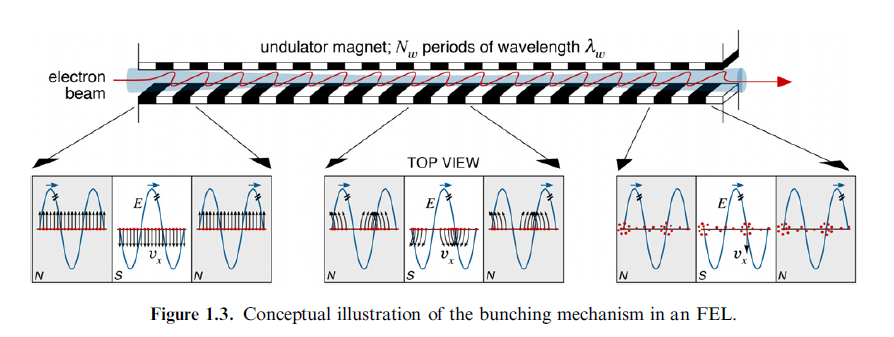 04/7/2017
PHY 712  Spring 2017 -- Lecture 31
19
Electron trajectory near magnetic in undulator viewed in the electron rest frame (ERF)
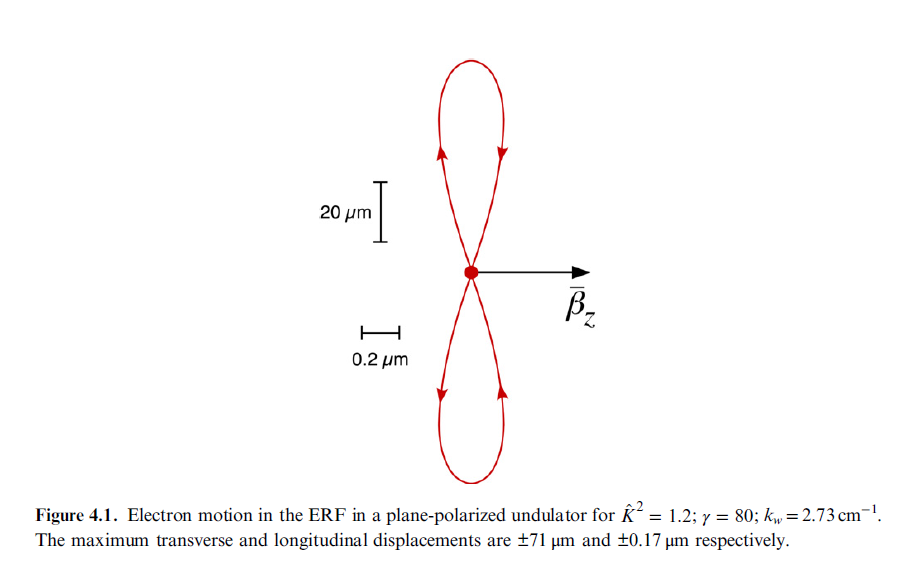 04/7/2017
PHY 712  Spring 2017 -- Lecture 31
20
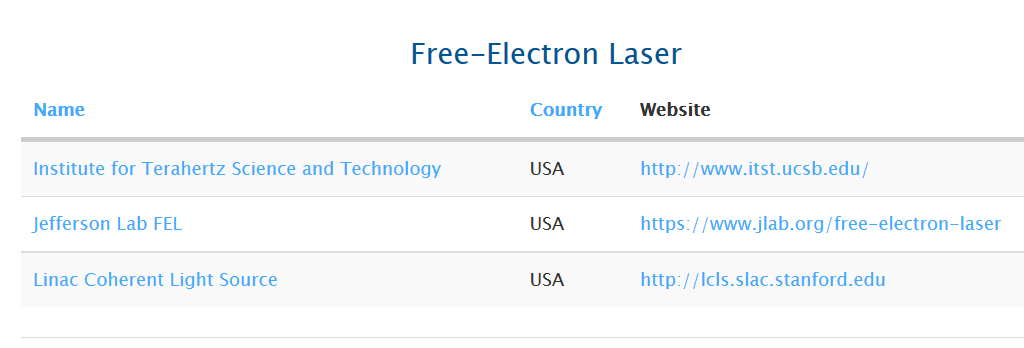 04/7/2017
PHY 712  Spring 2017 -- Lecture 31
21
Some details of  scattering of electromagnetic waves incident on a particle of charge q and mass mq
r
k0
q
e2
e0
f
e1
04/7/2017
PHY 712  Spring 2017 -- Lecture 31
22
Thompson scattering – non relativistic approximation
04/7/2017
PHY 712  Spring 2017 -- Lecture 31
23
Thompson scattering – non relativistic approximation -- continued
r
k0
q
e2
e0
f
e1
04/7/2017
PHY 712  Spring 2017 -- Lecture 31
24
Thompson scattering – non relativistic approximation -- continued
Scattered light may be polarized parallel to incident field or polarized with an angle q so that the time and polarization averaged cross section is given by:
This formula is appropriate in the X-ray scattering of electrons or soft g-ray scattering of protons
04/7/2017
PHY 712  Spring 2017 -- Lecture 31
25
Thompson scattering –  relativistic and quantum modifications
pq
incident photon
a
p
q
p’
scattered
 photon
04/08/2013
04/7/2017
PHY 712  Spring 2017 -- Lecture 31
26
26
Thompson scattering –  relativistic and quantum modifications
pq
incident photon
a
p
q
p’
scattered
 photon
04/7/2017
PHY 712  Spring 2017 -- Lecture 31
27